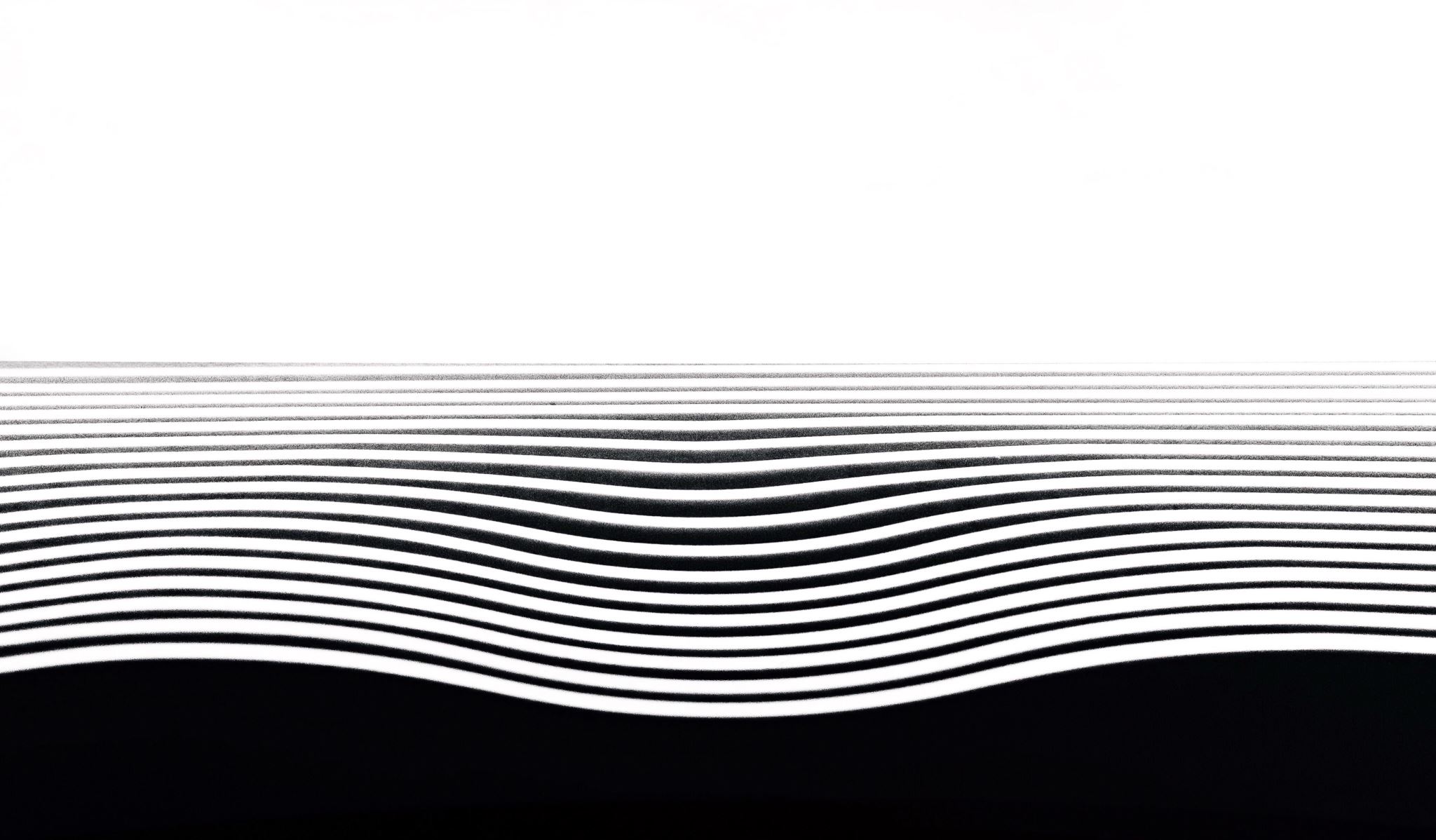 Discerning both good and evil
Hebrews 5:12-14
Hebrews 5:12-14
“12 For when for the time ye ought to be teachers, ye have need that one teach you again which be the first principles of the oracles of God; and are become such as have need of milk, and not of strong meat. 13 For every one that useth milk is unskilful in the word of righteousness: for he is a babe. 14 But strong meat belongeth to them that are of full age, even those who by reason of use have their senses exercised to discern both good and evil”
2
What We Will Study
The Meaning and Purpose of Discernment
Bible Examples of Failures in Discernment
Good 
and 
Evil
Some Bible Guidelines For Wise Discernment
3
“Discern” (διάκρισις) Defined
“A distinguishing, a clear discrimination, discerning, judging”
W.E. Vine
Not a choice between what is pleasant or unpleasant
It is the choice between good and bad
What may be pleasant may be bad
What may be unpleasant may be good
It is not choosing what may please me 
It choosing what is best for me, others, the church & the gospel
4
“by reason of use”
“But strong meat belongeth to them that are of full age, even those who by reason of use have their senses exercised to discern both good and evil” - Hebrews 5:14
 “Senses exercised” - by habitual practice and application of God’s word and spiritual principles - Ephesians 4:12-15; 1 Peter 2:1-2; 2 Pet. 3:18
The Hebrews had not grown to maturity and failed in this command
The spiritual growth of the recipients of the Hebrew letter was not only stunted, but they had reverted to infancy
They were negligent spiritually and ungrateful for the sacrifice of Jesus
5
[Speaker Notes: Eph. 4:12-15 KJV - For the perfecting of the saints, for the work of the ministry, for the edifying of the body of Christ: 13 Till we all come in the unity of the faith, and of the knowledge of the Son of God, unto a perfect man, unto the measure of the stature of the fulness of Christ: {in: or, into} {stature: or, age} 14 That we henceforth be no more children, tossed to and fro, and carried about with every wind of doctrine, by the sleight of men, and cunning craftiness, whereby they lie in wait to deceive; 15 But speaking the truth in love, may grow up into him in all things, which is the head, even Christ: 
1 Pet. 2:1-2 - Wherefore laying aside all malice, and all guile, and hypocrisies, and envies, and all evil speakings, 2 As newborn babes, desire the sincere milk of the word, that ye may grow thereby:
2 Pet. 3:18 - But grow in grace, and in the knowledge of our Lord and Saviour Jesus Christ. To him be glory both now and for ever. Amen.]
The PURPOSE of Discernment
For the good of our soul
We need to develop the habit of weighing life’s matters using God’s word, the standard of judgment - John 12:48; cf. John 17:8
We can avoid many troubles by discerning both good and evil
“An ounce of prevention is worth a pound of cure”
It matters little who we are - we all make mistakes - 1 Cor. 10:1-12
Great men of the Bible made mistakes: Moses, David, Peter, Paul
“Great men are not always wise: neither do the aged understand judgment” - Job 32:9; cf. 14:1-2
6
[Speaker Notes: Jn. 12:48 - He that rejecteth me, and receiveth not my words, hath one that judgeth him: the word that I have spoken, the same shall judge him in the last day. 49 For I have not spoken of myself; but the Father which sent me, he gave me a commandment, what I should say, and what I should speak. 50 And I know that his commandment is life everlasting: whatsoever I speak therefore, even as the Father said unto me, so I speak.
Jn. 17:8 -  For I have given unto them the words which thou gavest me; and they have received them, and have known surely that I came out from thee, and they have believed that thou didst send me.
1 Cor. 10:1-12, NKJV -  Moreover, brethren, I do not want you to be unaware that all our fathers were under the cloud, all passed through the sea, 2 all were baptized into Moses in the cloud and in the sea, 3 all ate the same spiritual food, 4 and all drank the same spiritual drink. For they drank of that spiritual Rock that followed them, and that Rock was Christ. 5 But with most of them God was not well pleased, for their bodies were scattered in the wilderness. 6 Now these things became our examples, to the intent that we should not lust after evil things as they also lusted. 7 And do not become idolaters as were some of them. As it is written, "The people sat down to eat and drink, and rose up to play." 8 Nor let us commit sexual immorality, as some of them did, and in one day twenty-three thousand fell; 9 nor let us tempt Christ, as some of them also tempted, and were destroyed by serpents; 10 nor complain, as some of them also complained, and were destroyed by the destroyer. 11 Now all these things happened to them as examples, and they were written for our admonition, upon whom the ends of the ages have come. 12 Therefore let him who thinks he stands take heed lest he fall.
Job 14:1-2, NKJV - "Man who is born of woman Is of few days and full of trouble. 2 He comes forth like a flower and fades away; He flees like a shadow and does not continue.]
Good and Evil
Most oppose any attempt to classify good and evil in spiritual matters - all religions are right according to many
Most operate by their own opinion in religious matters
They say there is no absolute standard of right or wrong
Everyone then becomes a “god” to himself
If this is true, no one could choose evil provided he thought he was choosing good - Proverbs 14:12
Some ways and things are evil, and some are good
Thinking and acting does not make something evil, good - Isa. 5:20-21
7
[Speaker Notes: Prov. 14:12 - There is a way which seemeth right unto a man, but the end thereof are the ways of death. 
Isa. 5:20-21 - Woe to those who call evil good, and good evil; Who put darkness for light, and light for darkness; Who put bitter for sweet, and sweet for bitter! 21 Woe to those who are wise in their own eyes, And prudent in their own sight!]
Good and Evil
The right or wrong of a matter is not based on one’s opinion
Truth and right are based on God’s word revealed in the scriptures
John 8:31-32; 17:17 
One must change their mind to fit God’s word rather than attempting to change God’s word to fit one’s mind
Romans 12:1-2; Colossians 3:5-10
One is engaged in futility when they try to change what is right to fit oneself
It is an abomination in God’s site - Isaiah 5:21; cf. Romans 1:22
8
[Speaker Notes: Jn. 8:31-32 - Then said Jesus to those Jews which believed on him, If ye continue in my word, then are ye my disciples indeed; 32 And ye shall know the truth, and the truth shall make you free.
Jn. 17:17 - Sanctify them through thy truth: thy word is truth.
Rom. 12:1-2 - beseech you therefore, brethren, by the mercies of God, that ye present your bodies a living sacrifice, holy, acceptable unto God, which is your reasonable service. 2 And be not conformed to this world: but be ye transformed by the renewing of your mind, that ye may prove what is that good, and acceptable, and perfect, will of God.
Col. 3:5-10 -  Mortify therefore your members which are upon the earth; fornication, uncleanness, inordinate affection, evil concupiscence, and covetousness, which is idolatry: 6 For which things' sake the wrath of God cometh on the children of disobedience: 7 In the which ye also walked some time, when ye lived in them. 8 But now ye also put off all these; anger, wrath, malice, blasphemy, filthy communication out of your mouth. 9 Lie not one to another, seeing that ye have put off the old man with his deeds; 10 And have put on the new man, which is renewed in knowledge after the image of him that created him:
Isa. 5:20-21 - Woe to those who call evil good, and good evil; Who put darkness for light, and light for darkness; Who put bitter for sweet, and sweet for bitter! 21 Woe to those who are wise in their own eyes, And prudent in their own sight!
Rom. 1:21-23 -  Because that, when they knew God, they glorified him not as God, neither were thankful; but became vain in their imaginations, and their foolish heart was darkened. 22 Professing themselves to be wise, they became fools, 23 And changed the glory of the uncorruptible God into an image made like to corruptible man, and to birds, and fourfooted beasts, and creeping things.]
Good and Evil Mentioned in the Bible
Good Man (Psalms 37:23) - Evil Man (Psalms 140:1)
Good Name (Proverbs 22:1) - Evil Name (Deuteronomy 22:19)
Good Heart (Luke 8:15) - Evil Heart (Hebrews 3:12)
Good Habits (1 Corinthians 15:33) - Evil Dealings (1 Samuel 2:23)
Good Report (Philippians 4:8) - Evil Report (2 Corinthians 6:8)
Good Works (Matthew 5:16) - Evil Works (James 3:16)
Good Words (1 Kings 12:7) - Evil Speaking (Ephesians 4:31)
Good Fruit (Matthew 7:17) - Evil Fruit (Matthew 7:18)
Good Path (Proverbs 2:9) - Evil Course (Jeremiah 23:10) 
Good Advice (Proverbs 20:18) - Evil Counsel (Isaiah 7:5)
9
[Speaker Notes: 1-Psa. 37:23 - The steps of a good man are ordered by the LORD, And He delights in his way.
     Psa. 140:1 - Deliver me, O LORD, from evil men; Preserve me from violent men,
2- Prov. 22:1 - A good name is to be chosen rather than great riches, Loving favor rather than silver and gold.
     Duet. 22:19 - And they shall amerce him in an hundred shekels of silver, and give them unto the father of the damsel, because he hath brought up an evil name upon a virgin of Israel: and she shall be his wife; he may not put her away all his days. If the accusing man has been discovered as wrong he was to pay his wife’s father and mother 100 shekels of silver because he has sought to shame his wife by giving her an evil name. 
3- Lk. 8:15 - "But the ones that fell on the good ground are those who, having heard the word with a noble and good heart, keep it and bear fruit with patience.
     Heb. 3:12 - Beware, brethren, lest there be in any of you an evil heart of unbelief in departing from the living God.
4- 1 Cor. 15:33, NKJV-Do not be deceived: "Evil company corrupts good habits.“
     1 Sam 2:22-23 -  Now Eli was very old; and he heard everything his sons did to all Israel, and how they lay with the women who assembled at the door of the tabernacle of meeting 23 So he said to them, "Why do you do such things? For I hear of your evil dealings from all the people.
5- Phil. 4:8 - Finally, brethren, whatsoever things are true, whatsoever things are honest, whatsoever things are just, whatsoever things are pure, whatsoever things are lovely, whatsoever things are of good report; if there be any virtue, and if there be any praise, think on these things. The teaching of Christ is the only set of instructions that lead one to the forgiveness of their sins. Let us think on these words for they alone will succeed in saving man’s soul.
    2 Cor. 6:8 - by honor and dishonor, by evil report and good report; as deceivers, and yet true; 
6 -Matt. 5:16 - Let your light so shine before men, that they may see your good works, and glorify your Father which is in heaven.
    Jas. 3:16 - For where envying and strife is, there is confusion and every evil work.
7- 1 Kgs. 12:7 -  And king Rehoboam consulted with the old men, that stood before Solomon his father while he yet lived, and said, How do ye advise that I may answer this people? 7 And they spake unto him, saying, If thou wilt be a servant unto this people this day, and wilt serve them, and answer them, and speak good words to them, then they will be thy servants for ever. 
     Eph. 4:31 - Let all bitterness, and wrath, and anger, and clamour, and evil speaking, be put away from you, with all malice.
8- Matt. 7:17 - Even so every good tree bringeth forth good fruit; but a corrupt tree bringeth forth evil fruit.
    Matt. 7:18 - A good tree cannot bring forth evil fruit, neither can a corrupt tree bring forth good fruit.
9- Prov. 2:9 - Then shalt thou understand righteousness, and judgment, and equity; yea, every good path.
    Jer. 23:10 - For the land is full of adulterers; for because of swearing the land mourneth; the pleasant places of the wilderness are dried up, and their course is evil, and their force is not right.
10- Prov. 20:18 - Every purpose is established by counsel: and with good advice make war.
       Isa. 7:5 - Because Syria, Ephraim, and the son of Remaliah, have taken evil counsel against thee, saying.]
Bible Examples of Failure in Discernment
The young prophet was deceived by a lie 
1 kings 13:1-24
The foolish “rich” farmer 
Luke 12:16-21
Martha
Luke 10:38-42
The Pharisees
Matthew 23:23-25
10
[Speaker Notes: 1 Kgs. 13:1-24 - Comment
Lk. 12:16-21 - And he spake a parable unto them, saying, The ground of a certain rich man brought forth plentifully: 17 And he thought within himself, saying, What shall I do, because I have no room where to bestow my fruits? 18 And he said, This will I do: I will pull down my barns, and build greater; and there will I bestow all my fruits and my goods. 19 And I will say to my soul, Soul, thou hast much goods laid up for many years; take thine ease, eat, drink, and be merry. 20 But God said unto him, Thou fool, this night thy soul shall be required of thee: then whose shall those things be, which thou hast provided? 21 So is he that layeth up treasure for himself, and is not rich toward God.
Lk. 10:38-42 - Now it came to pass, as they went, that he entered into a certain village: and a certain woman named Martha received him into her house. 39 And she had a sister called Mary, which also sat at Jesus' feet, and heard his word. 40 But Martha was cumbered about much serving, and came to him, and said, Lord, dost thou not care that my sister hath left me to serve alone? bid her therefore that she help me. 41 And Jesus answered and said unto her, Martha, Martha, thou art careful and troubled about many things: 42 But one thing is needful: and Mary hath chosen that good part, which shall not be taken away from her.
Matt. 23:23-25 - Woe unto you, scribes and Pharisees, hypocrites! for ye pay tithe of mint and anise and cummin, and have omitted the weightier matters of the law, judgment, mercy, and faith: these ought ye to have done, and not to leave the other undone. 24 Ye blind guides, which strain at a gnat, and swallow a camel. 25 Woe unto you, scribes and Pharisees, hypocrites! for ye make clean the outside of the cup and of the platter, but within they are full of extortion and excess.]
Bible Examples of Failure in Discernment
The men who brought to Jesus the woman taken in adultery, demanding she be stoned - John 8:3-11
Their mistake - They…
Did not bring the man
Made a spectacle of her and put her in the midst of them
Did not care who they hurt to make their point
Saw her sin, but were blind to their sins
Pointed out her sins to justify themselves
Jesus discerned this matter properly and with mercy showing more concern for her future than for her past
11
[Speaker Notes: Jn. 8:3-11 - And the scribes and Pharisees brought unto him a woman taken in adultery; and when they had set her in the midst, 4 They say unto him, Master, this woman was taken in adultery, in the very act. 5 Now Moses in the law commanded us, that such should be stoned: but what sayest thou? 6  This they said, tempting him, that they might have to accuse him. But Jesus stooped down, and with his finger wrote on the ground, as though he heard them not. 7 So when they continued asking him, he lifted up himself, and said unto them, He that is without sin among you, let him first cast a stone at her. 8 And again he stooped down, and wrote on the ground. 9 And they which heard it, being convicted by their own conscience, went out one by one, beginning at the eldest, even unto the last: and Jesus was left alone, and the woman standing in the midst. 10 When Jesus had lifted up himself, and saw none but the woman, he said unto her, Woman, where are those thine accusers? hath no man condemned thee? 11  She said, No man, Lord. And Jesus said unto her, Neither do I condemn thee: go, and sin no more.]
Bible Guidelines For Wise Discernment
Rely on Faith - Romans 10:17; Hebrews 11:6
Consider Moses who made a right decision - Hebrews 11:24-25
Love God - John 14:15, 23-24
God’s word speaks of “lovers of pleasure rather the lovers of God”
2 Timothy 3:1-4
Have Hope - Moses was influenced by this - Hebrews 11:26
Have Courage - This helps to make right decisions - Matt. 10:28
King Saul failed because he feared the people - 1 Samuel 15:24
12
[Speaker Notes: Rom. 10:17 - So then faith cometh by hearing, and hearing by the word of God 
Heb. 11:6 - But without faith it is impossible to please him: for he that cometh to God must believe that he is, and that he is a rewarder of them that diligently seek him.
Heb. 11:24-26, NJKV - By faith Moses, when he became of age, refused to be called the son of Pharaoh's daughter, 25 choosing rather to suffer affliction with the people of God than to enjoy the passing pleasures of sin, 26 esteeming the reproach of Christ greater riches than the treasures in Egypt; for he looked to the reward.
Jn. 14:15 - If ye love me, keep my commandments.
Jn. 14:23-24 - Jesus answered and said unto him, If a man love me, he will keep my words: and my Father will love him, and we will come unto him, and make our abode with him. 24 He that loveth me not keepeth not my sayings: and the word which ye hear is not mine, but the Father's which sent me.
2 Tim. 3:1-4 - This know also, that in the last days perilous times shall come. 2 For men shall be lovers of their own selves, covetous, boasters, proud, blasphemers, disobedient to parents, unthankful, unholy, 3 Without natural affection, trucebreakers, false accusers, incontinent, fierce, despisers of those that are good, 4 Traitors, heady, highminded, lovers of pleasures more than lovers of God;
Matt. 10:28 - And fear not them which kill the body, but are not able to kill the soul: but rather fear him which is able to destroy both soul and body in hell.
1 Sam. 15:24 - And Saul said unto Samuel, I have sinned: for I have transgressed the commandment of the LORD, and thy words: because I feared the people, and obeyed their voice.]
Bible Guidelines For Wise Discernment
Be Cautious - Proverbs 22:3
What looks good may not be good
What appears to be sweet may be bitter
Investigate - Proverbs 13:6
Never come to a decision of consequence without investigating
Have the facts before condemning others or making a decision
Use knowledge instead of presumption, gossip or rumors
13
[Speaker Notes: Prov. 22:3, NKJV - A prudent man foresees evil and hides himself, But the simple pass on and are punished.
Prov. 13:6 - Righteousness guards him whose way is blameless, But wickedness overthrows the sinner.]
CONCLUSION
It is our duty as brethren to discern good and evil
Throw out the evil and keep the good
Much trouble arises in the church today because of the lack of Godly discernment
14
Hebrews 5:12-14
“12 For when for the time ye ought to be teachers, ye have need that one teach you again which be the first principles of the oracles of God; and are become such as have need of milk, and not of strong meat. 13 For every one that useth milk is unskilful in the word of righteousness: for he is a babe. 14 But strong meat belongeth to them that are of full age, even those who by reason of use have their senses exercised to discern both good and evil”
15
Alien sinners must…
Hear the Gospel – Romans 10:17
Believe the Gospel – John 8:24
Repent of Your Sins – Acts 17:30
Confess Your Faith in Christ Before Men – Matthew 10:32
Be Baptized in Water to Wash Away Thy Sins – Acts 2:38
Erring children of God must…
Repent & Pray for Forgiveness – Acts 8:21-23
Christians must live “faithful unto death”
Revelation 2:10
“…what shall we do?” Acts 2:37
16
[Speaker Notes: Acts 2:37 - Now when they heard this, they were pricked in their heart, and said unto Peter and to the rest of the apostles, Men and brethren, what shall we do?
Rom. 10:17 - So then faith cometh by hearing, and hearing by the word of God.
Jn. 8:24 -  I said therefore unto you, that ye shall die in your sins: for if ye believe not that I am he, ye shall die in your sins.
Acts. 17:30-31 - And the times of this ignorance God winked at; but now commandeth all men every where to repent: 31 Because he hath appointed a day, in the which he will judge the world in righteousness by that man whom he hath ordained; whereof he hath given assurance unto all men, in that he hath raised him from the dead.
Matt. 10:32 - Whosoever therefore shall confess me before men, him will I confess also before my Father which is in heaven.
Acts 2:38 - When Peter said unto them, Repent, and be baptized every one of you in the name of Jesus Christ for the remission of sins, and ye shall receive the gift of the Holy Ghost
Acts 8:21-23 - Thou hast neither part nor lot in this matter: for thy heart is not right in the sight of God. 22 Repent therefore of this thy wickedness, and pray God, if perhaps the thought of thine heart may be forgiven thee. 23 For I perceive that thou art in the gall of bitterness, and in the bond of iniquity.
Rev. 2:10 - Fear none of those things which thou shalt suffer: behold, the devil shall cast some of you into prison, that ye may be tried; and ye shall have tribulation ten days: be thou faithful unto death, and I will give thee a crown of life.]